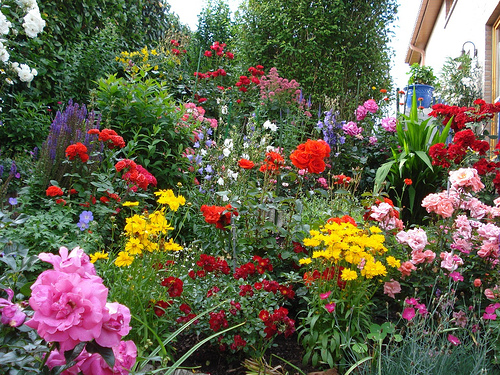 Špeciálna základná škola s VJM, Hviezdoslavova 24, Rimavská Sobota
V i r á g o k    a     k e r t e k b e n


Biológia – 7.osztály
Lágy szárú dísznövények
A fák hosszú ideig a helyükön maradnak, ott fejlődnek ki. A parkok kertek azonban nem lennének teljesek  teljesek kiültetett virágok nélkül.
A virágokat könnyebb gondozni, termeszteni, mint a fákat.
A választék hatalmas, rengeteg virágfajta létezik.
Életük hossza szerint lehetnek:
                                                            évelők
                                                            egynyáriak, 
                                                            kétnyáriak
É v e l ő k
Évelő kerti virágok az évelőágy, sziklakert, balkonládák és a fűszerkertek növényei. Hajlamosak télen lombjukat veszíteni és tavasszal hajtanak ki újra. Az évelő virágok egyszerűbben gondozhatók az egynyári virágoknál, egyszerű ápolási munákkat, karbantartást igényelnek. Elviselik a szárazságot és az erős napsütést is. 

Az évelő virágok átlagosan 3-4 hétig virágoznak, vonzó lombozatuk fokozza a látványt.
Az évelő növények lehetnek alacsony méretűek, sziklakerti évelők, a talajon kúszók, szőnyeget alkotók, talajtakaró évelő, magas növekedésűek, évelőágyi évelők, díszfüvek, lomjukkal és virágokkal díszítők pl. árnyékliliomok, sásliliomok, vagy a konyhakert kiegészítői - fűszernövények. Az évelő kertet csak egyszer kell ültetni.
Keskenylevelű angol levendula        Szíklevelű bőrlevél
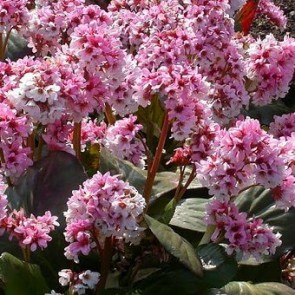 Balkáni harangvirág                Menyecskeszem
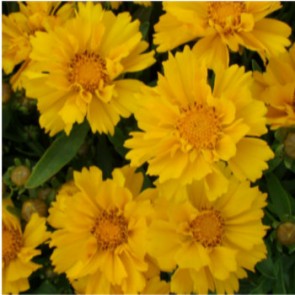 Egynyáriak, kétnyáriak
Az egynyári dísznövények (amiket  egyszerűen kerti virágoknak is nevezünk) vagyis egy év alatt kifejlődnek, virágoznak, magot érlelnek, majd elpusztulnak.

Rendkívül hangulatossá varázsolhatjuk nyári balkonládáinkat, cserepeinket, dézsáinkat a különböző színű és növekedésű egynyári dísznövényekkel. A kevésbé hangsúlyos virágokat fejlesztő növényeket bámulatosan feldobják a kistermetű, két- vagy háromszínű virágúak.

 Kombinálhatjuk a futó  növényeket a kissé bokrosodó, kistermetű fajtákkal is. Ahhoz viszont, hogy az ültetéstől kezdve legszebb pompájukban tündököljenek, amíg le nem jár az idejük, az ültetéstől a védelmükön és öntözésükön át egészen a szaporításukig gondoskodnunk kell róluk.
Egynyáriak, kétnyáriak
A legtöbb egynyári növény közepesen sok vagy sok vizet igényel, vagyis rendszeres öntözés mellett díszítenek a legszebben.

 A vízutánpótlást (mennyiségét és ütemezését) már az egyes növényfajok igénye határozza meg. 

A virágládákba, kaspókba, dézsákba ültetett növények öntözővizének biztosítani kell elfolyási lehetőséget, nehogy berohadjon a gyökerük. Esős időszakban értelemszerűen az öntözések számát vagy a víz mennyiségét csökkentjük.
háromszínű árvácska            dísznapraforgó
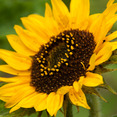 Kerti verbéna                         Tarajos Celózia
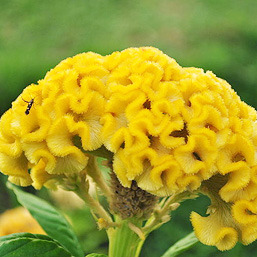 Petúnia                              Orvosi székfű
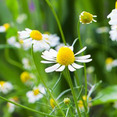 Azokat a növényeket nevezzük kétnyáriaknak vagy kétéveseknek, amelyek az első életévükben fejlődésnek indulnak, virágot és magot pedig a következő évben hoznak.

Virágágyi telepítésüknél a kétnyári virágok az egynyári növények előtt díszítik                 a kertet. Hézagpótló szerepük vitathatatlan, mivel épp akkor virágoznak, amikor az egynyáriak nem.

A kétnyári dísznövények júniustól szeptemberig egy előkészített ágyásba vethetők – ez azt jelenti, hogy magról fejlődnek ki a kertünkben, és a telet követően fognak virágozni.

 A tavaszi növények helyére is kerülhetnek, így azok kiszedése után felássuk                   a virágágyat számukra, majd simára gereblyézzük a területet.

Általában napfénykedvelők, valamint a jó tápanyag-ellátottságú és jó szerkezetű talajokat kedvelik.
százszorszép                                            díszkáposzta
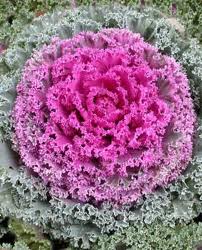 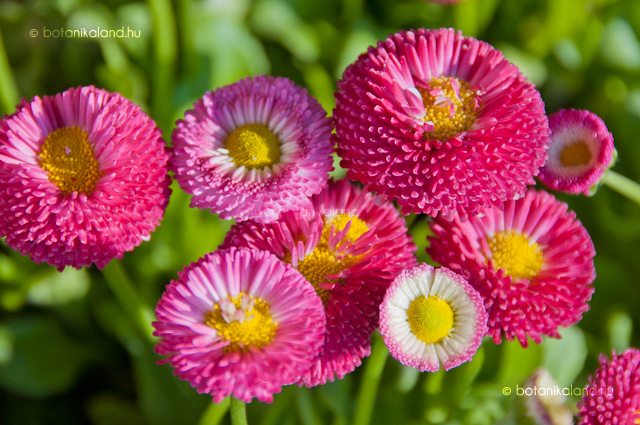